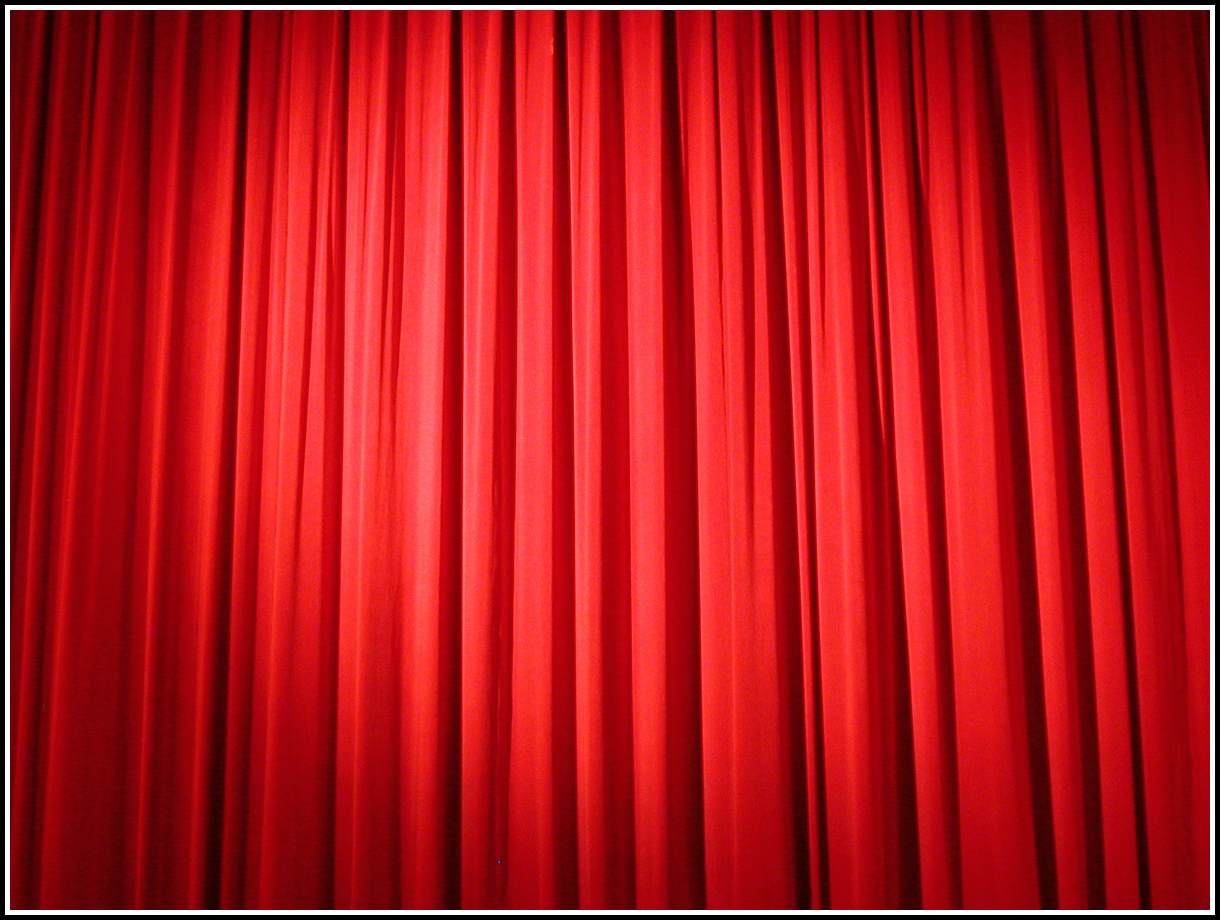 সবাইকে- স্বাগতম
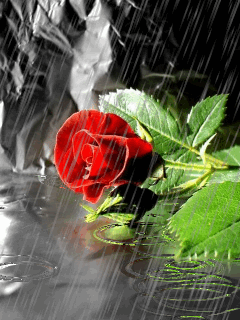 [Speaker Notes: স্লাইড নং-১-স্বাগতম]
শিক্ষক পরিচিতি
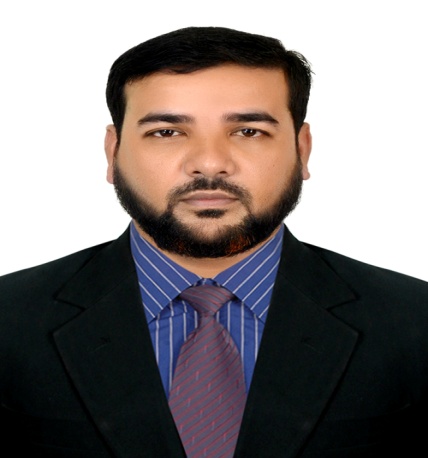 মোঃ মোশারেফ হোসেন
সহকারী শিক্ষক
রাজগঞ্জ দারুল উলুম ফাযিল মাদ্রাসা
বেগমগঞ্জ- নোয়াখালী ।
01815- 601634                                   Email: hossinmosaraf25@gmail.com
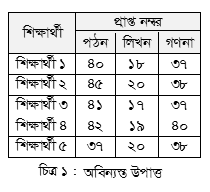 গণিত 
৭ম - শ্রেণী 
তথ্য ও উপাত্ত
শিখনফল
এ পাঠ শেষে শিক্ষার্থীরা:…. 
 মধ্যকের সুত্র লিখতে পারবে ,
অবিন্যস্ত উপাত্ত সমুহকে বিন্যস্ত করতে পারবে , 
সুত্র প্রয়োগ করে মধ্যক নির্ণয় করতে পারবে ,
 উপাত্ত সমুহ হতে সারনি তৈরি করতে পারবে।
উপাত্ত: যে কোন গবেষনার কাজে যে সংখ্যাবাচক পরিমাপ সংগ্রহ করা হয়  তাকে উপাত্ত বা তথ্য বলে ।
বিন্যাস্ত উপাত্ত: যে উপাত্তগুলো কোন বৈশিষ্ট্য অনুযায়ী সাজানো থাকে বিন্যাস্ত উপাত্ত বলে ।
অবিন্যাস্ত উপাত্ত: যে উপাত্তগুলো কোন বৈশিষ্ট্য অনুযায়ী সাজানো থাকে না বিন্যাস্ত উপাত্ত বলে ।
দলীয় কাজ
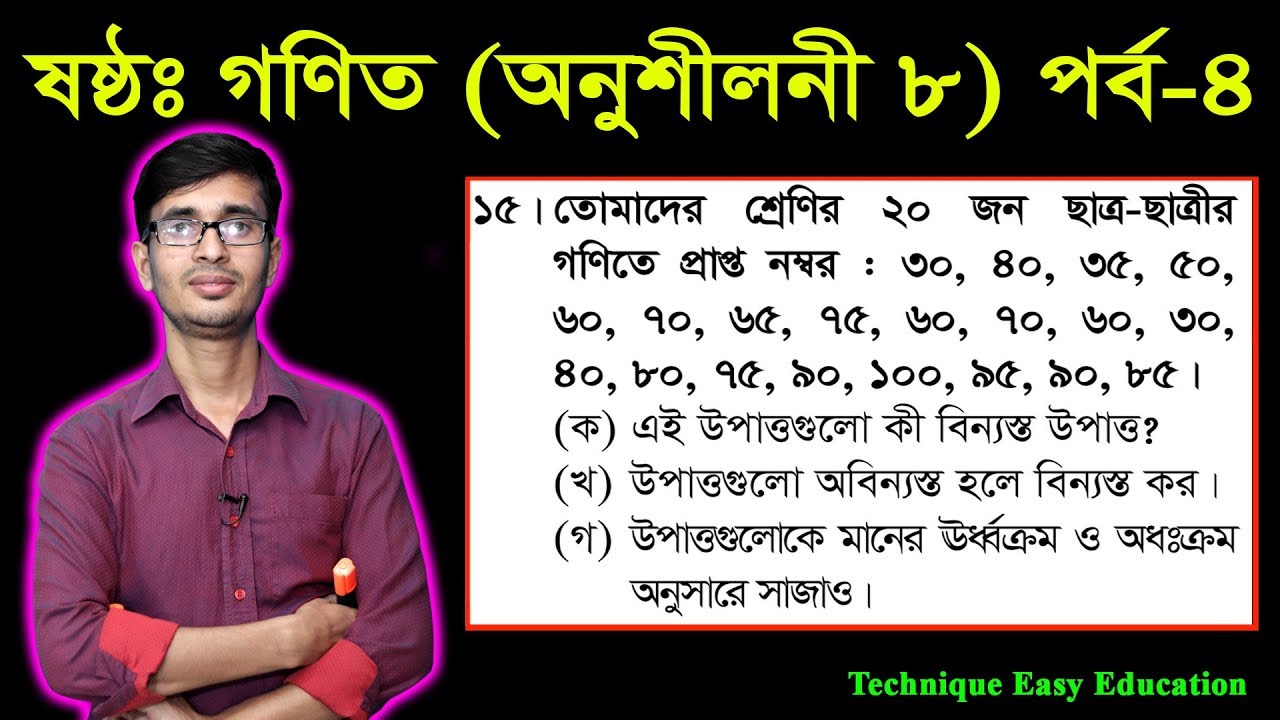 মধ্যক নির্ণয় এর সুত্র
মানের উরধ্বক্রমে সাজিয়ে পাই
38
30
33
31
32
37
36
42
39
40
50
44
43
45
48
33
39
38
42
30
31
32
42
37
36
43
48
45
44
52
50
মানের উরধ্বক্রমে সাজিয়ে পাই
এখানে n=16  একটি জোড় সংখ্যা
সারনি তৈরি
৩০,৩১,৩২,৩৩,৩৬,৩৭,৩৮,৩৯,৪০,৪২,৪৩,৪৪,৪৫,৪৮,৫০
বাড়ির কাজ
৪০,৪৮,৬০,৫৪,৫৮,৪৯,৪৪,৫৫,৫৯,৪০,৪৬,
৫৩,৫৭,৪৭,৫১,৫৯,৪৯,৪৬
১।মধ্যক নির্ণয় কর ।
২।সারণি তৈরি কর।
ধন্যবাদ
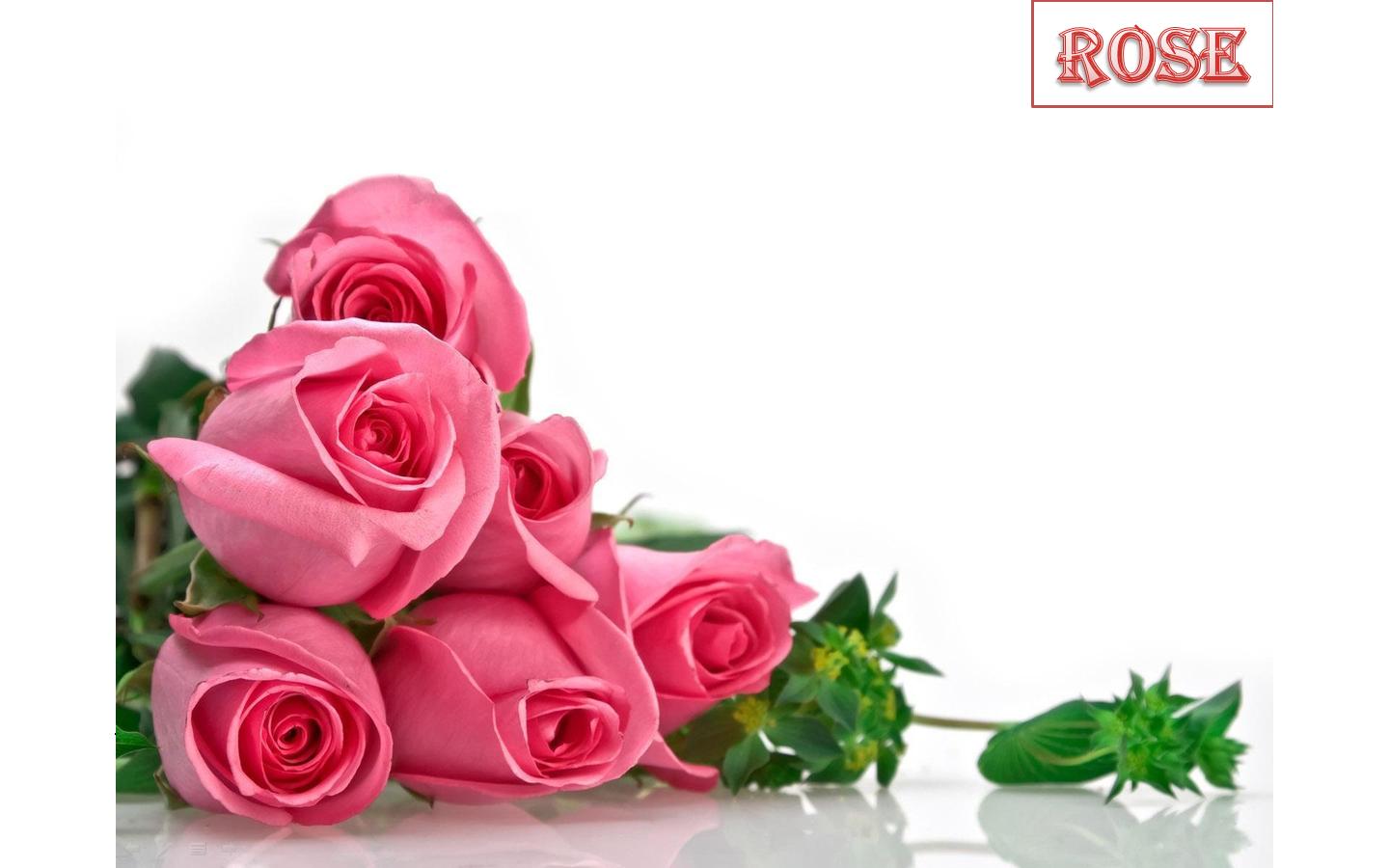 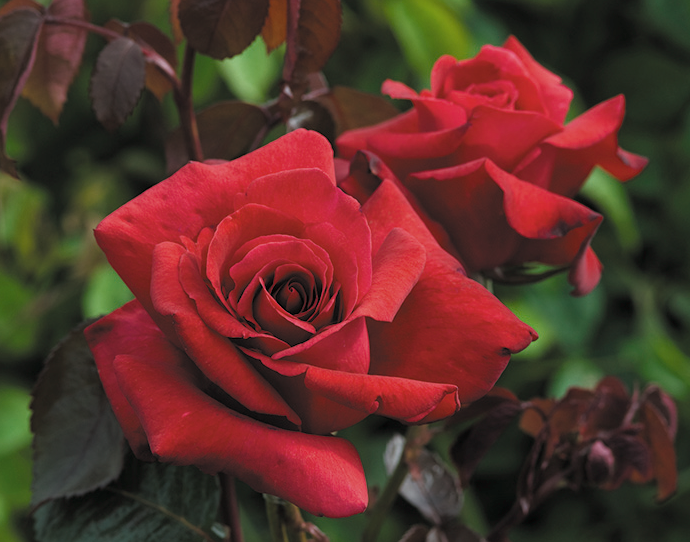 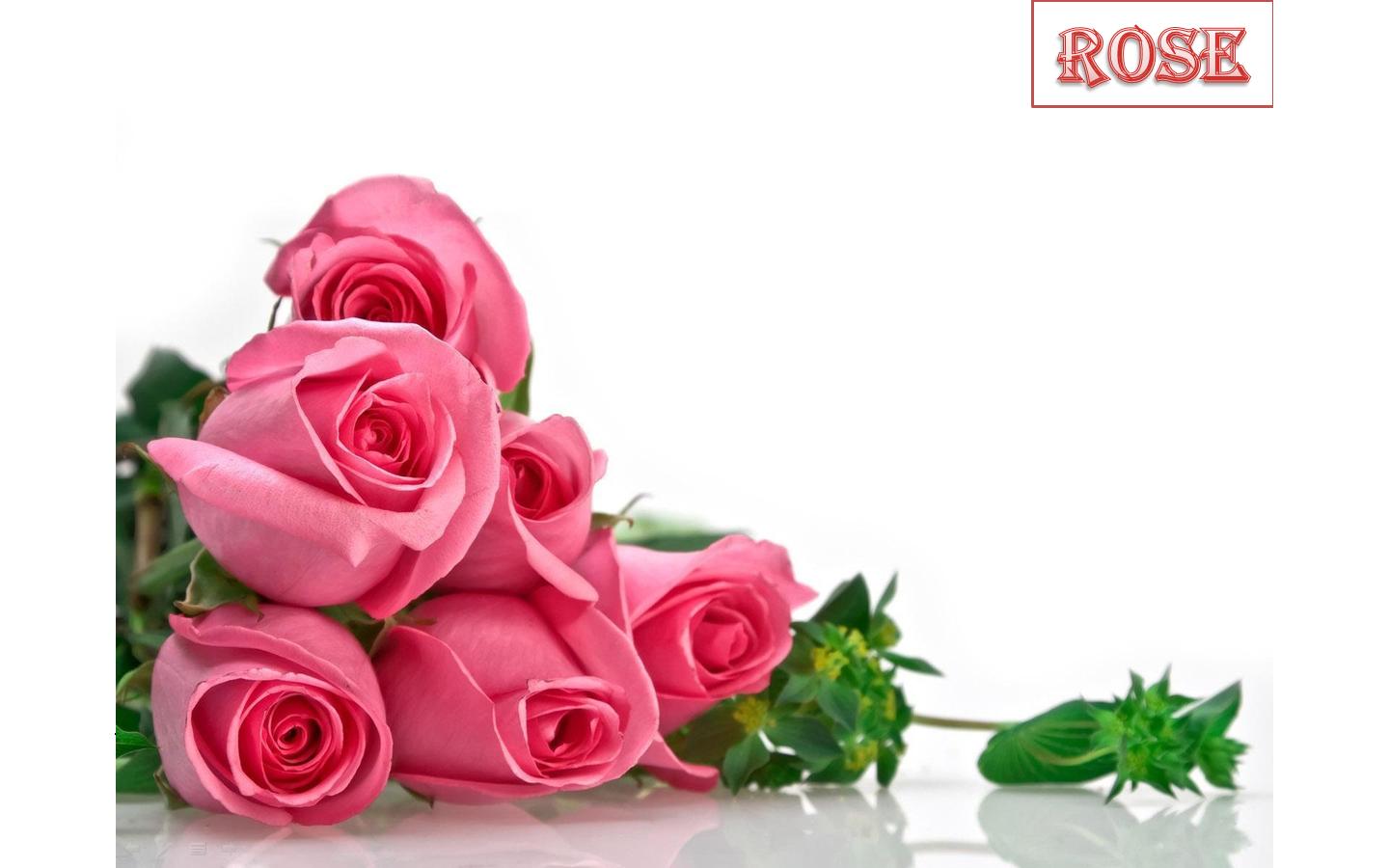